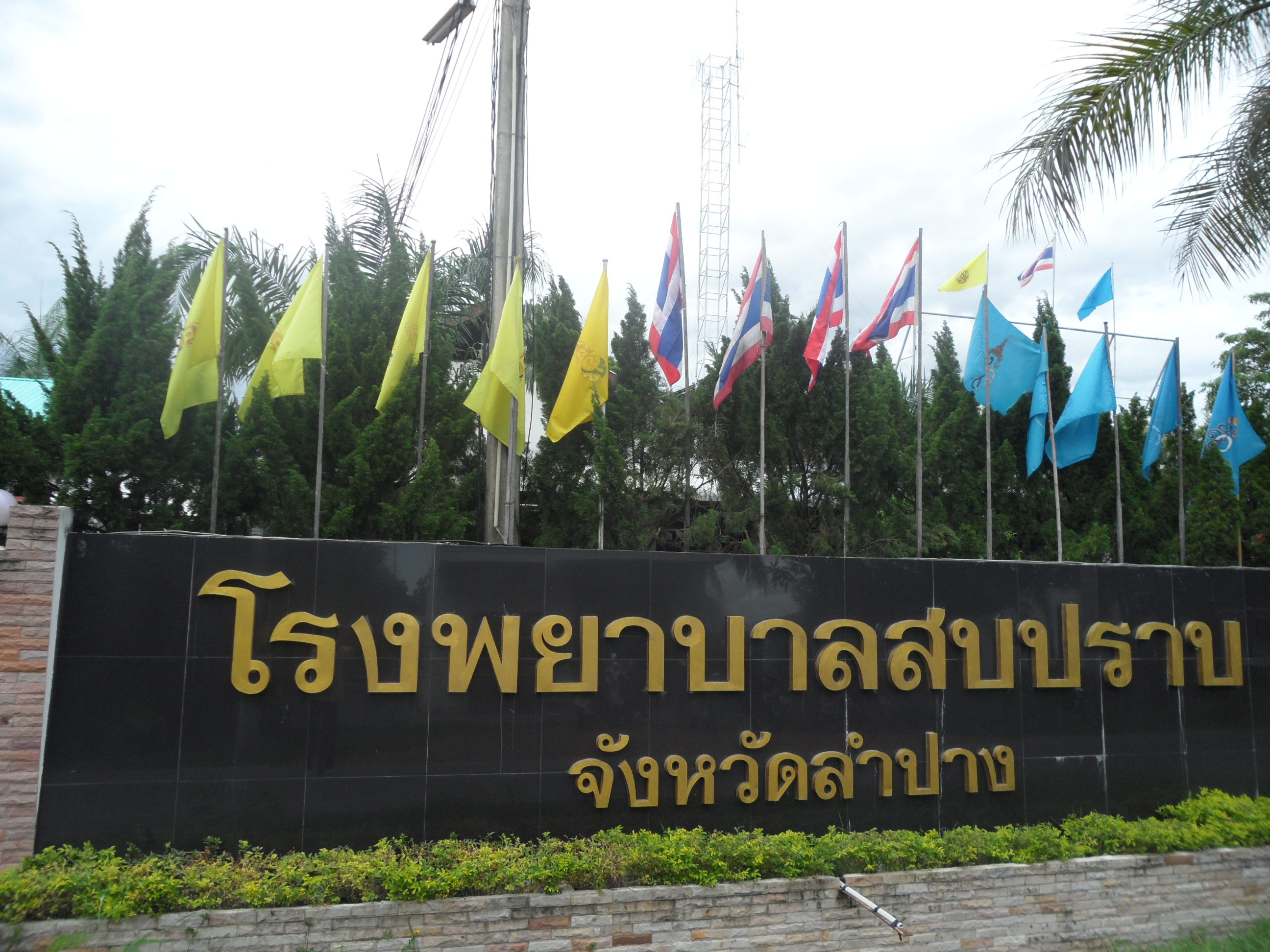 พันธกิจ
ให้บริการด้านการรักษา ป้องกัน ฟื้นฟู แบบองค์รวม
ส่งเสริมการอยู่ร่วมกันของผู้ป่วยเอดส์ และคนในชุมชน
ลดจำนวนผู้ติดเชื้อ รายใหม่ โดยใช้กระบวนการมีส่วนร่วมของชุมชน
สร้างเครือข่ายในการดูแลและป้องกันเอดส์ทั้งในระดับบุคคล ครอบครัว ชุมชน ร่วมกับองค์กรการป้องกันเอดส์ในอำเภอ
นโยบายการดำเนินงาน
การให้บริการการดูแลรักษาผู้ติดเชื้อ อย่างมีคุณภาพและส่งเสริมการอยู่ร่วมกันของผู้ป่วยเอดส์ ครอบครัวและชุมชน
การส่งเสริมการรับคำปรึกษาอย่างสมัครใจ
การพัฒนาศักยภาพการบุคลากรการให้คำปรึกษา การดูแล รักษาผู้ป่วย
การพัฒนาศักยภาพผู้ติดเชื้อในการดูแลตนเอง
พัฒนาเครือข่ายการดำเนินงานเอดส์ในอำเภอ
ลดจำนวนผู้ติดเชื้อรายใหม่ โดยใช้กระบวนการมีส่วนร่วม
การจัดการข้อมูลการดำเนินงานอย่างมีประสิทธิภาพ
กระบวนการดำเนินงาน
ทีมงาน บทบาท หน้าที่ที่ชัดเจน
		ทีมดูแลรักษา (แพทย์ พยาบาล เภสัช LAB ศูนย์องค์รวม)
		ทีมให้คำปรึกษา 	
		ทีมป้องกันและติดตามเยี่ยมบ้าน (เครือข่ายผู้ติดเชื้อ เจ้าหน้าที่ สอ
			(จนท กลุ่มเวช) 
		คณะกรรมการเอดส์อำเภอ
การประชุม ชี้แจง สร้างความเข้าใจ ทบทวนข้อมูลจากการดำเนินงานที่ผ่านมา
การดำเนินงานตามมาตรฐานต่างๆ 
การประสานงาน เชื่อมโยงเครือข่ายต่างๆ
การจัดการระบบข้อมูล การออกแบบบันทึก ทะเบียนผู้ป่วย เอกสารประเมินผล
สถานการณ์โรคHIV+TB
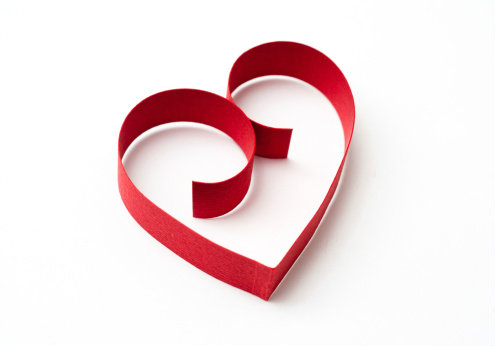 อำเภอสบปราบ
ตารางแสดงจำนวนผู้ป่วยเอดส์ และผู้ติดเชื้อ  อำเภอสบปราบ  ยอดสะสมปี 2557
ผู้ป่วย TB และผู้ป่วย TB+HIV ที่ขึ้นทะเบียน ปี 2555-2558
ราย
สถานการณ์ผู้ป่วยAID  รายใหม่ ผู้ป่วยTB+HIV และผู้ป่วยชีวิตจาก TB
ราย
ประเด็นปัญหา
ผู้ป่วยHIV รายใหม่มารับบริการล่าช้า CD4 แรกรับส่วนใหญ่น้อยกว่า 100 cell ซึ่งส่วนใหญ่พบทำงานต่างจังหวัดเมื่อป่วยจึงกลับมาบ้าน
ผู้ป่วยสูงอายุ ขาดญาติดูแล
ให้ยา ARV ล่าช้า เนื่องจากผู้ป่วยมีอาการรุนแรง
ยาTB และยา HIV มีหลายเม็ด ทำให้ผู้ป่วยสับสนในการรับประทานยา รับประทานยาไม่ถูกต้อง
มี side effect จากยา ผู้ป่วยจึงรับประทานยาไม่ต่อเนื่อง
การรับรู้ของผู้ป่วยในช่วงแรกไม่ดีโดยเฉพาผู้ป่วย TB mening ทำให้รับประทานยาไม่ถูกต้อง
ผู้ป่วยมีโรคเรื้อรังเดิม ทำให้การนัดมีหลาย visit 
ขาดการเชื่อมโยงข้อมูลการรักษาระหว่างหน่วยงานและทีมงาน TB และ HIV
กระบวนการดำเนินงาน
ทีมงาน บทบาท หน้าที่ที่ชัดเจน
		ทีมดูแลรักษา (แพทย์ พยาบาล เภสัช LAB ศูนย์องค์รวม)
		ทีมให้คำปรึกษา 	
		ทีมป้องกันและติดตามเยี่ยมบ้าน (เครือข่ายผู้ติดเชื้อ เจ้าหน้าที่ สอ
			(จนท กลุ่มเวช) 
		คณะกรรมการเอดส์อำเภอ
การประชุม ชี้แจง สร้างความเข้าใจ ทบทวนข้อมูลจากการดำเนินงานที่ผ่านมา
การดำเนินงานตามมาตรฐานต่างๆ 
การประสานงาน เชื่อมโยงเครือข่ายต่างๆ
การจัดการระบบข้อมูล การออกแบบบันทึก ทะเบียนผู้ป่วย เอกสาร
กระบวนการพัฒนาตามประเด็นปัญหาเพื่อให้ได้คุณภาพ
การประชาสัมพันธ์ และการคัดกรองเพื่อเข้าถึงบริการรักษาที่รวดเร็วโดยบูรณาการร่วมกับการคัดกรองโรคเรื้อรัง
การเชื่อมโยงทีมการดูแลโรค TB และ HIV โดยมีการสื่อสารเชื่อมโยงข้อมูลและปรับการรับยา TB และยา ARV ในวันเดียวกัน
การประเมินผู้ป่วย TB เพื่อรับยา ARV ให้ได้ตามGuideline ใหม่ ปี 2558
การทบทวนเรื่องการให้ยาในกลุ่มผู้สูงอาย ผู้ป่วย TB menigitis โดยจัดยาทั้ง ARV และ TB เป็นแบบ single pack/มื้อ และติดตามแบบ DOT
ให้คำปรึกษาแก่ญาติและผู้ป่วยให้มีความรู้ความเข้าใจในเรื่องการรับประทานยาและติดตามซักถามทุก visit
กระบวนการพัฒนาตามประเด็นปัญหาเพื่อให้ได้คุณภาพ
ติดตามการเยี่ยมบ้านโดยทีมรักษาพยาบาลและ ศูนย์องค์รวมในเขตรับผิดชอบตำบลหมู่บ้านของผู้ป่วยให้ติดตามเยี่ยมบ้านต่อเนื่อง
ประสานการส่งต่อข้อมูลให้กับทีม รพสต และมอค ติดตามเยี่ยมผู้ป่วย
สรุปทบทวน case TB และ HIV ในวาระการประชุม คปสอ ทุกเดือนและสรุป การดำเนินงาน one page ส่งผู้บริหารทุกเดือน
จัดช่องทางและระบบการสื่อสารเพื่อการรักษาต่อเนื่อง และการลดการแพร่กระจายเชื้อ
ผลการดำเนินงาน
สรุป  ต.ค- เม.ย 2558 มีผู้ป่วย TB+HIV  5 ราย
เป็นผู้ป่วย TB Pulmonary  3 ราย รักษาครบ cause 1 ราย 	      TB menining     2 ราย
ร้อยละผู้ป่วยAID  รายใหม่พบ OI TBและผู้ป่วยชีวิตจาก TB
ร้อยละ
ร้อยละการคัดกรอง TB ในผู้ป่วย HIV รายใหม่
ร้อยละ
ร้อยละการเจาะเลือด HIV ในผู้ป่วย TBรายใหม่
ร้อยละ
การเจาะเลือด CD4 และการให้ยา ARVในผู้ป่วย TB+HIV
ร้อยละ
ร้อยละผู้ป่วย TB+HIV รับยา ARVตามเกณฑ์
ร้อยละ
**หมายเหตุ ปี 2556 ผู้ป่วย CD4> 50 เสียชีวิตเนื่องจากมี OI TB +Toxo 
                       ปี 58 มีผู้ป่วย TB 1 ราย CD4>50
ตาราง 1 แสดงร้อยละของผลการดำเนินงานวัณโรคทุกประเภทตามตัวชี้วัดที่ขึ้นทะเบียนรอบ12เดือน (เม.ย.57- มี.ค. 58)
แสดงอัตราการตรวจพบผู้ป่วยวัณโรคทุกประเภทและผู้ป่วยวัณโรคเสหะพบเชื้อรายใหม่ รอบ12 เดือน (เม.ย.57- มี.ค.58) อำเภอสบปราบ จังหวัดลำปาง
ต่อแสนประชากร
ที่มา:ทะเบียนผู้ป่วยวัณโรค อำเภอสบปราบ
- ประชุมชี้แจงแนวทางการดำเนินงานให้กับ จนท.สาธารณสุขอำเภอสบปราบ ,อสม.
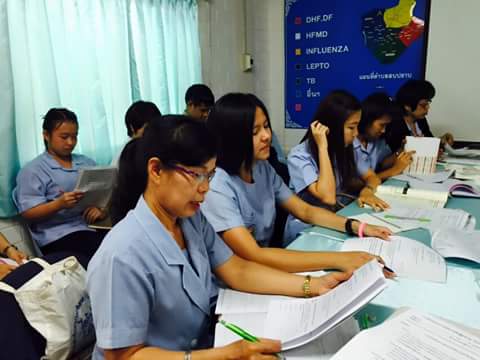 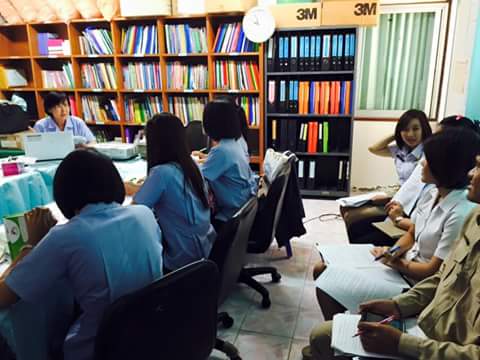 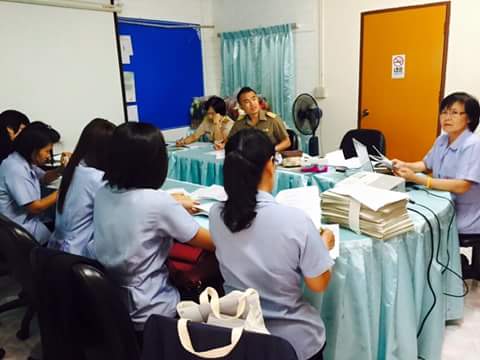 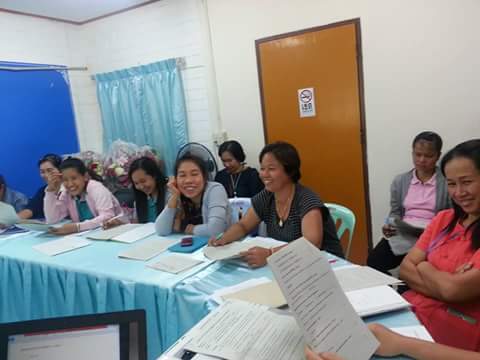 ประชุมทีม TB HIV และนำเสนอข้อมูลในวาระการประชุมตางๆ
-มีการจัดการประชุมทีมเพื่อติดตาม
 ความก้าวหน้าการดำเนิน
 งานวัณโรค และผู้ป่วย HIV และนำเสนอ
ข้อมูลในการประชุมทีม PCT, SRRT,
 คปสอ., คณะกรรมการดำเนินงาน TB HIV
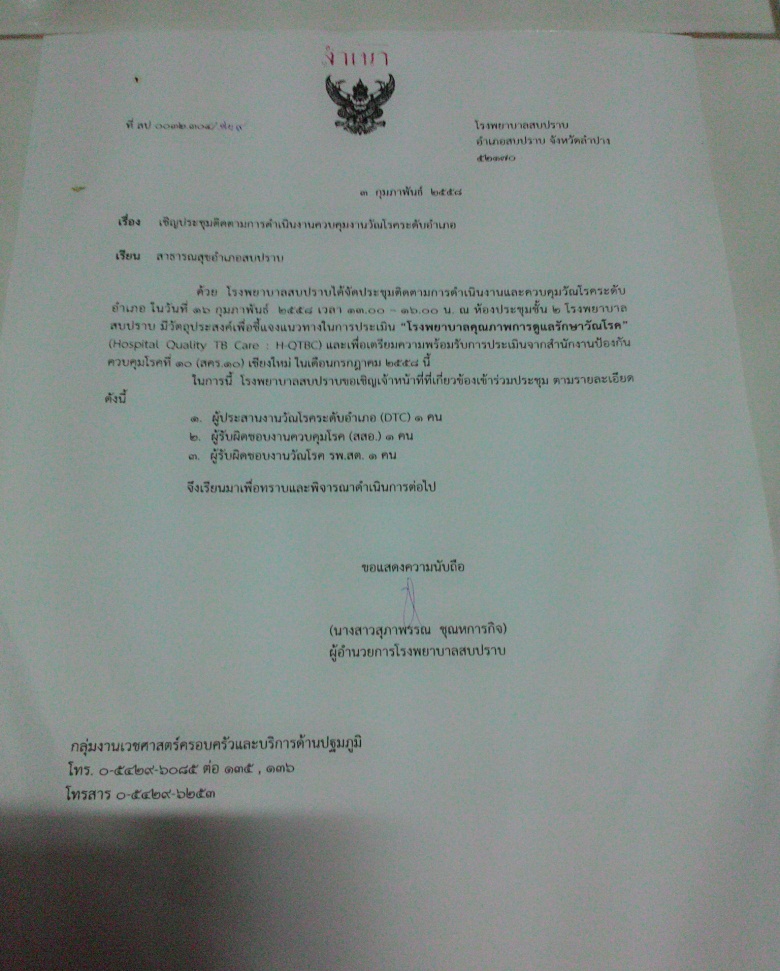 มีการจัดระบบการป้องกันการแพร่กระจายเชื้อ
มีห้องปฏิบัติการ (lab) ที่   “ผ่านการประเมินคุณภาพ    (QA/LAB)”
จุดเก็บเสมหะที่แยกเฉพาะ,   อากาศถ่ายเท,แสงแดดส่องถึง
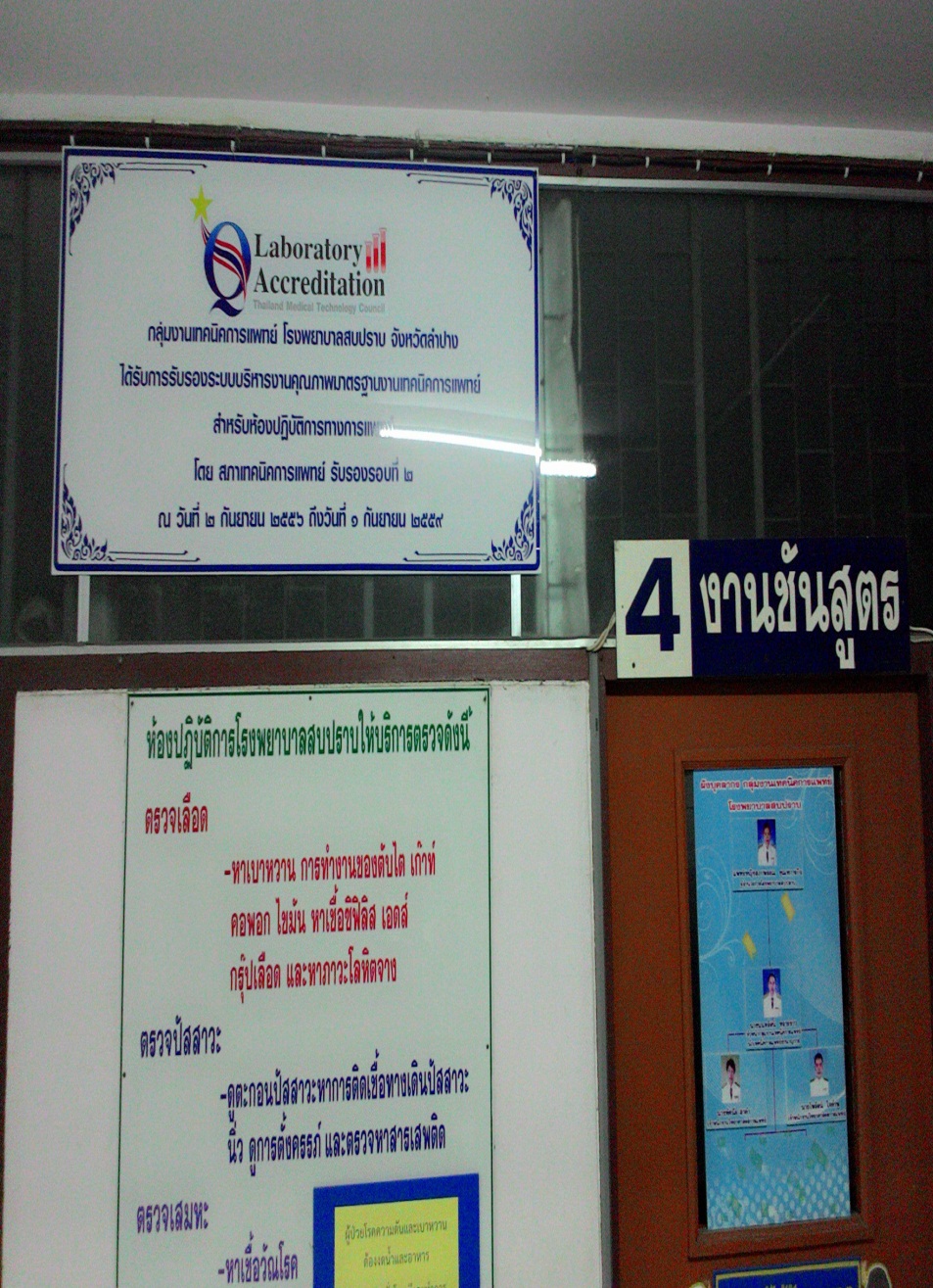 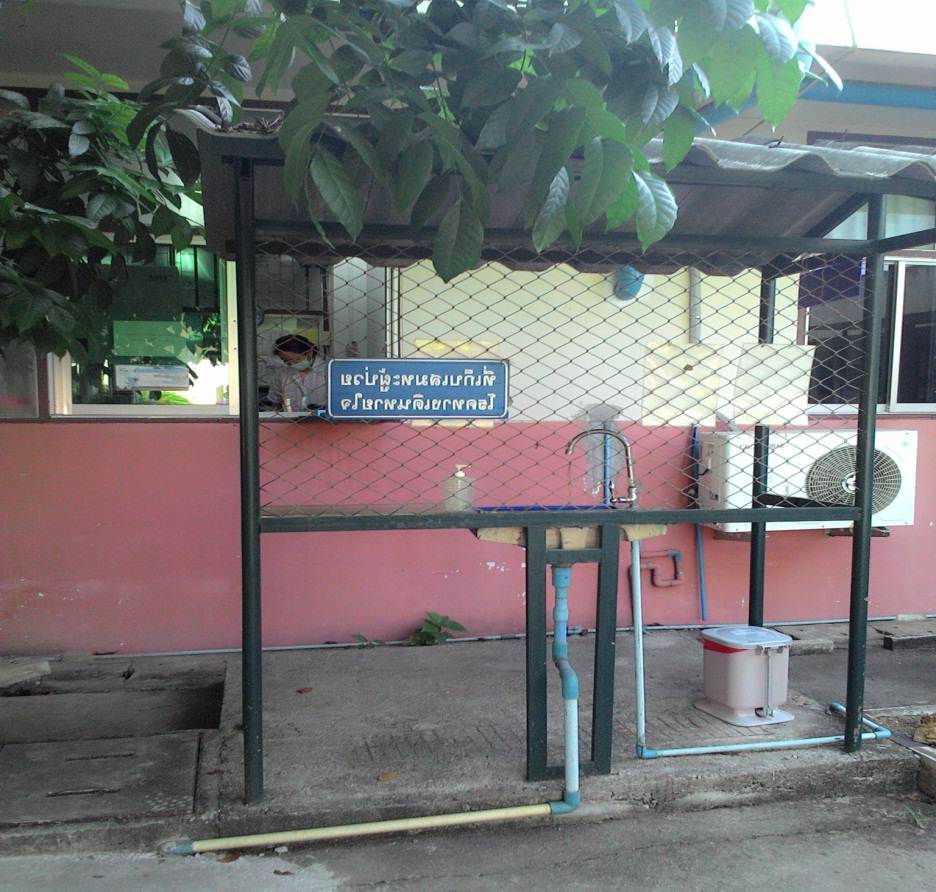 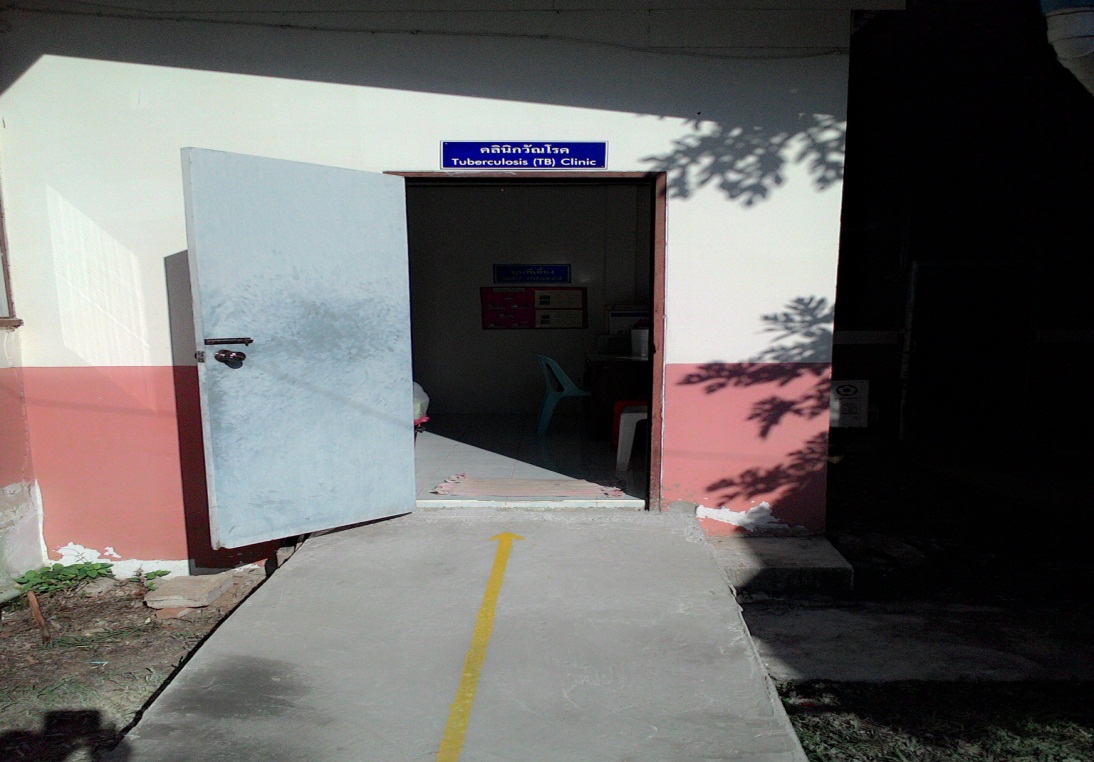 - มีบริการ “ช่องทางด่วนพิเศษ” 
(เดินตามเส้นทึบสีเหลือง) 
สำหรับ ส่งต่อ “คลินิกวัณโรค” 
และหอผู้ป่วยใน (ห้องแยกโรค)
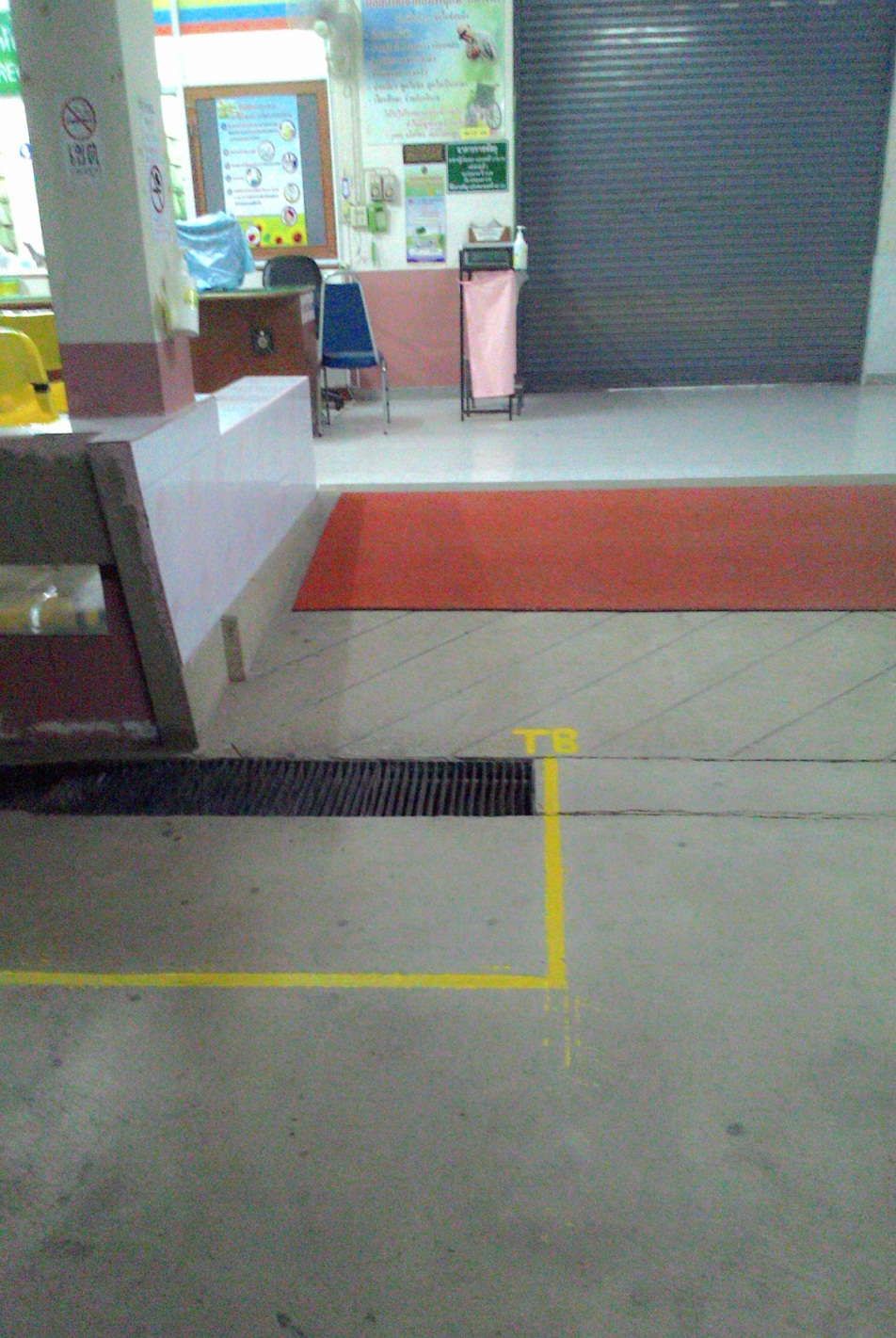 มีจุดคัดกรอง
  และซักประวัติเฉพาะ 
 ผู้ป่วยโรคทางเดินหายใจ
/ ผู้มีอาการสงสัยวัณโรค
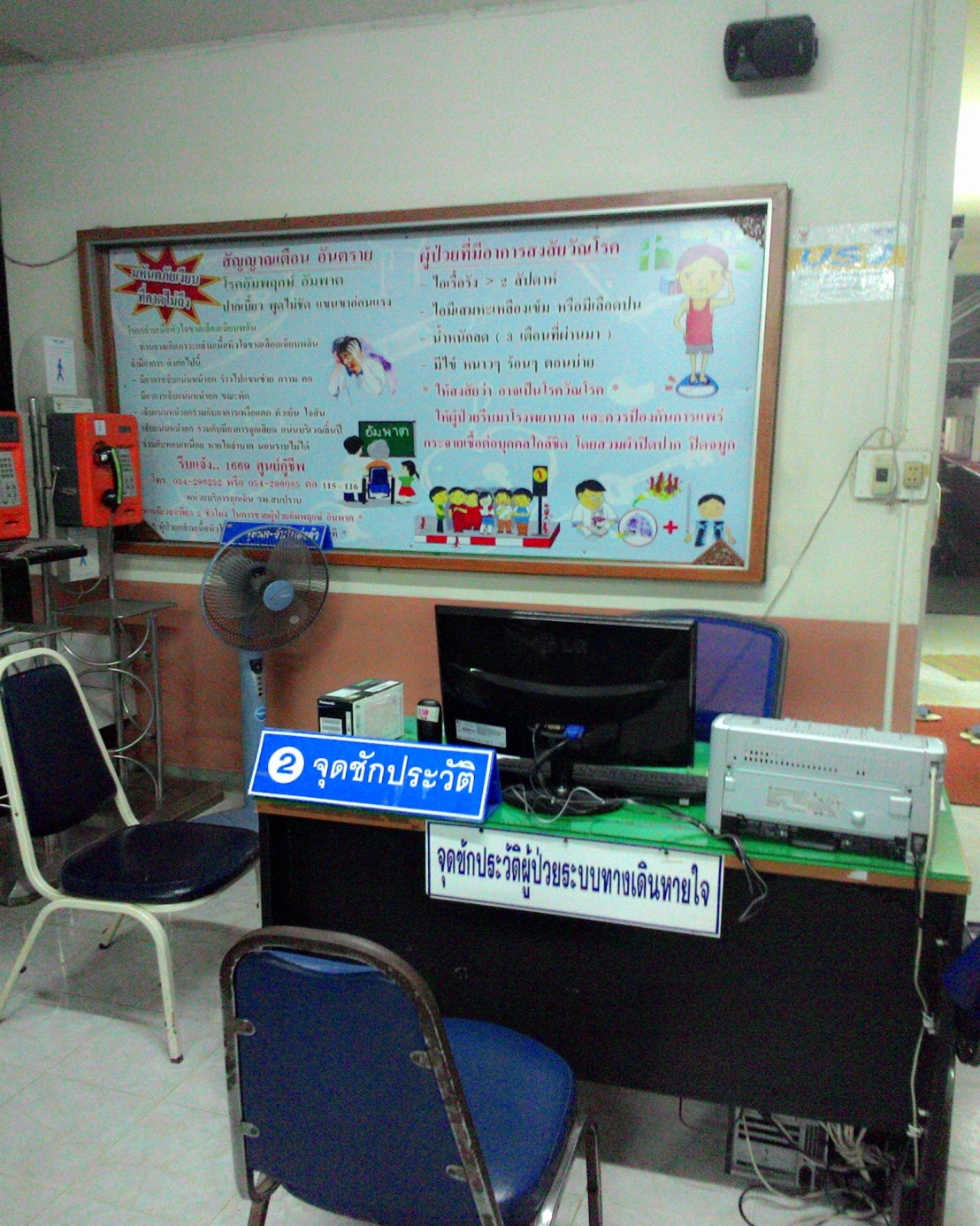 -จัดทำสัญลักษณ์ 
 ติดที่ OPD Card
 เพื่อบริการที่รวดเร็ว
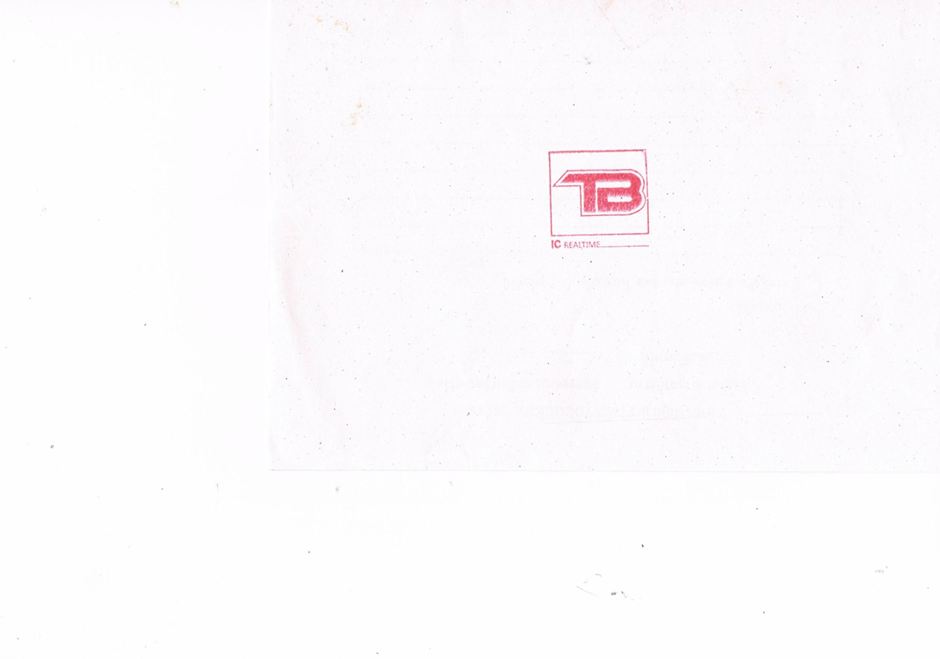 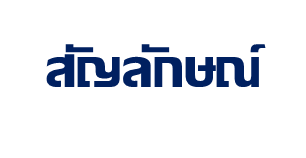 IC  REALTIME     ย่อมาจาก     Infection  Control  Realtime
หมายถึง  ระยะเวลาปัจจุบันที่ควบคุมเชื้อ
ตัวอย่าง สัญลักษณ์ติดOPD Cardสำหรับผู้ป่วยวัณโรคที่ต้องใช้ “ช่องทางด่วนพิเศษ”
ลบ
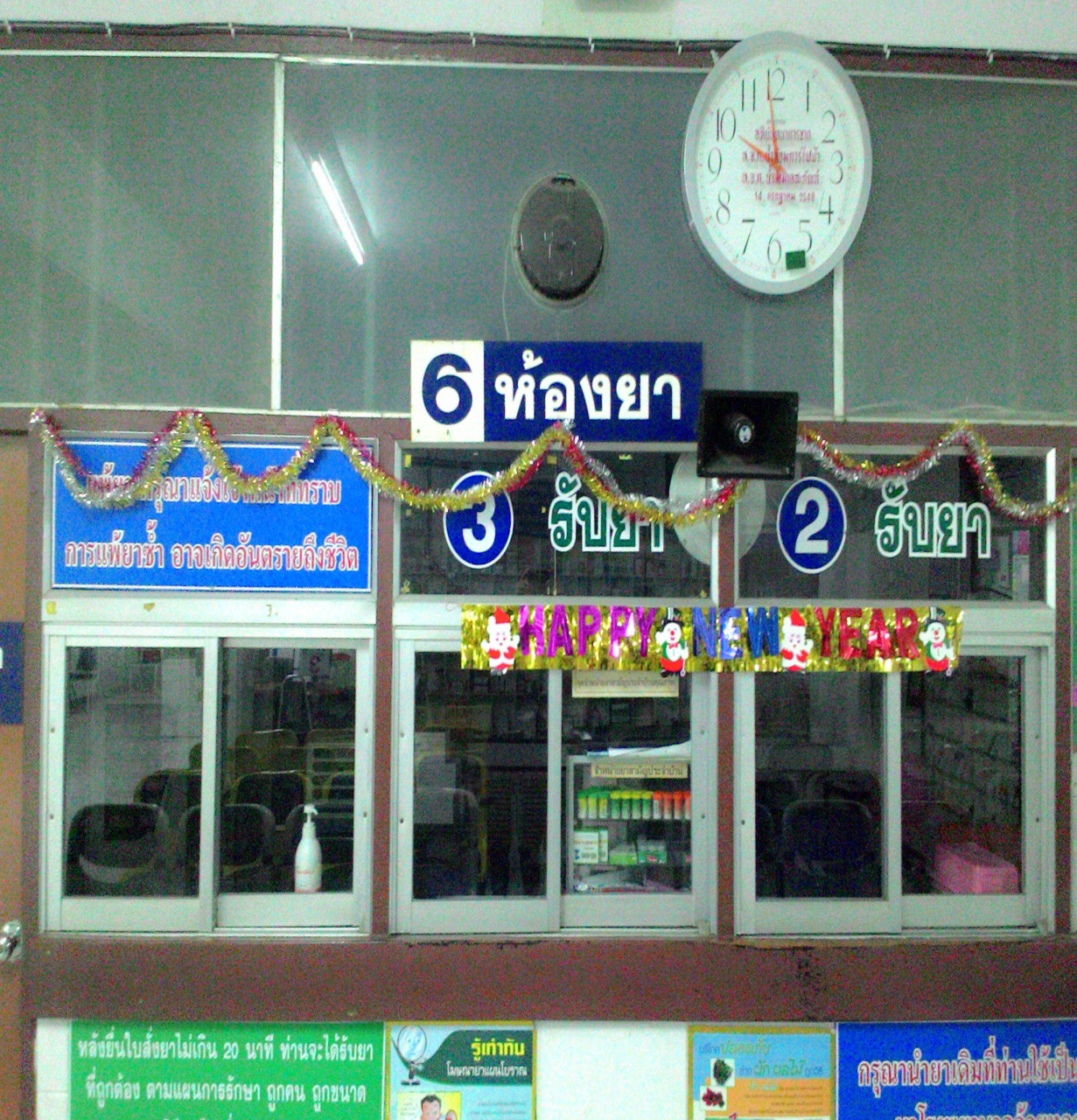 มีคลังยาที่เก็บรักษา
ยาวัณโรคและยา ARV อย่างมี
คุณภาพและมียาเพียงพอ 
 -มีการจัดยาแบบsingle pack 
- มีตัวอย่างภาพอาการแพ้ยาหรือ
ข้างเคียงของยา
ในกลุ่มผู้ป่วยสูงอายุมี Sticker i
รูปภาพเพื่อสื่อความหมายการรับ
ประทานยาแต่ละมื้อ
ผังเส้นทางเดินผู้ป่วยวัณโรค “ช่องทางด่วนพิเศษ” ในโรงพยาบาล
จัดระบบคัดกรองโรคโดยชุมชนมีส่วนร่วม
กิจกรรมคัดกรองและการเยี่ยมบ้าน
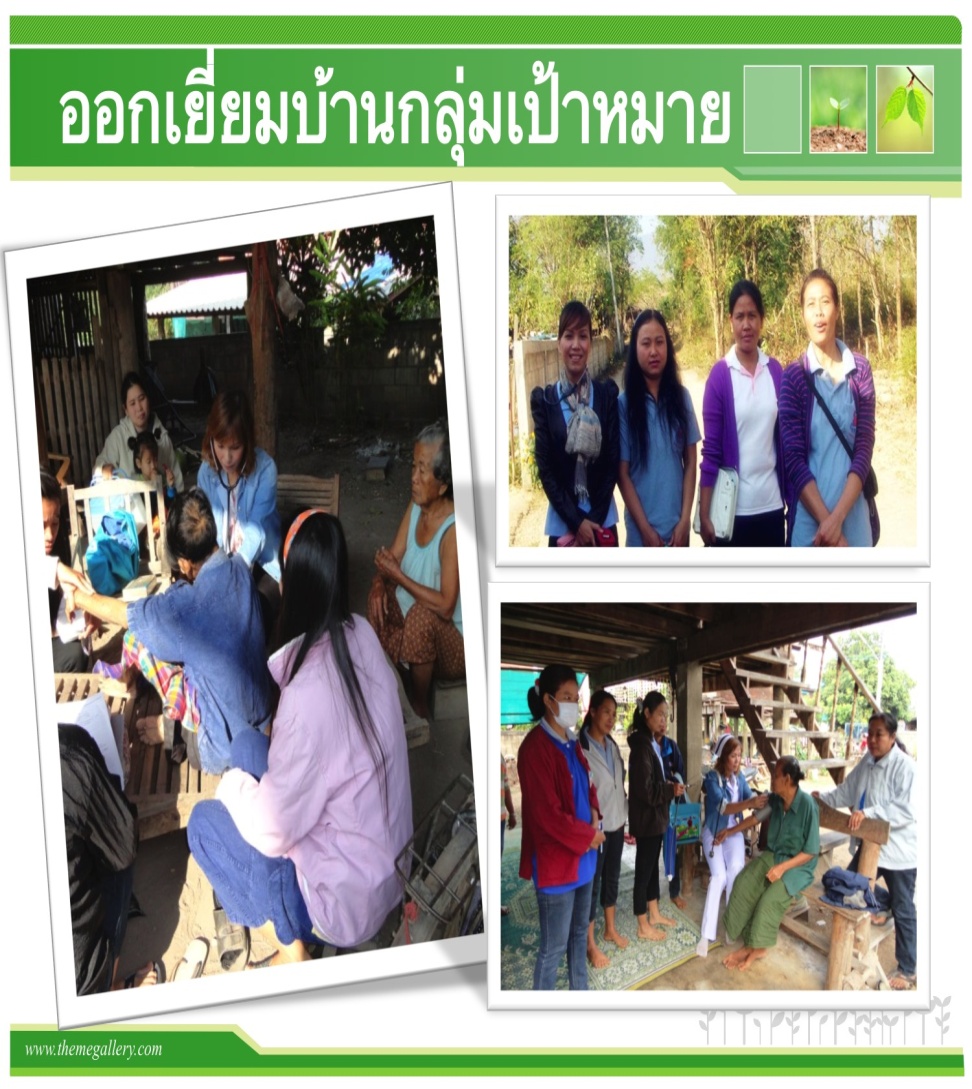 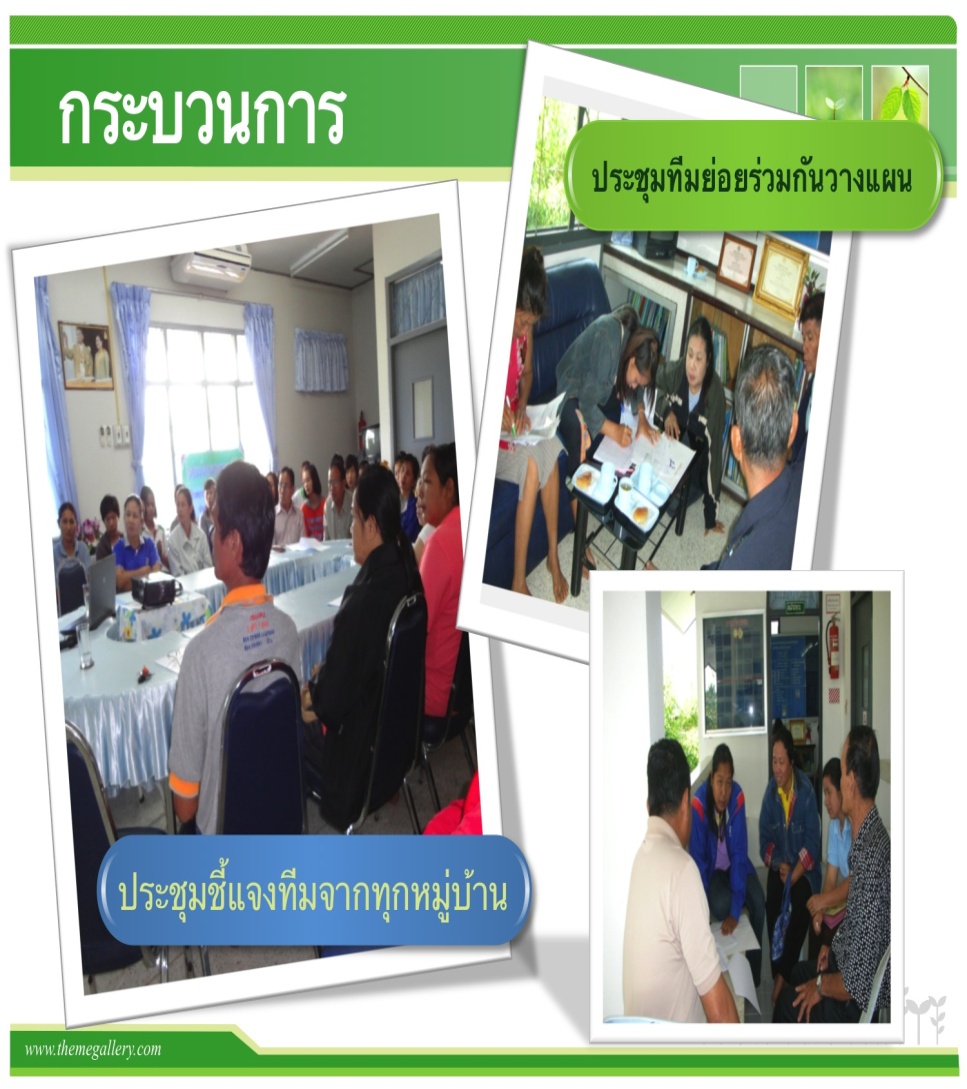 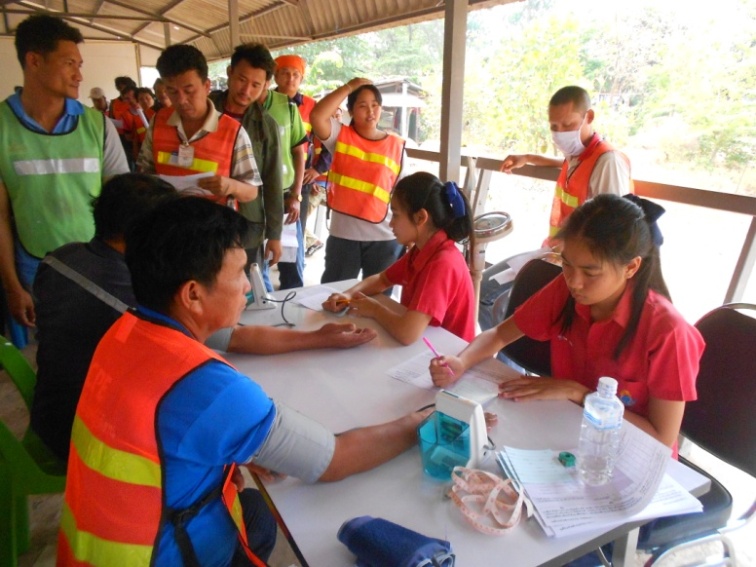 บทเรียนที่ได้รับ
การเชื่อมโยงประสานข้อมูลในการดูแลรักษาในคลินิก TB และคลินิก HIV เป็นสิ่งสำคัญในการค้นหาปัญหาและการดูแลรักษาแก้ไขปัญหาผู้ป่วยอย่างต่อเนื่อง
การให้ยา ARV ตามเกณฑ์ การรักษาและการติดตามในช่วงระยะเวลา 2 เดือนแรกเป็นสิ่งสำคัญในการลดการเสียชีวิต
การให้ผู้ป่วยและญาติมีความเข้าใจในการรับประทานยา มีการทบทวนการใช้ยาทุก visit เป็นการส่งเสริม Adherrance ในการรับประทานยา
การจัดยาที่ง่ายและสะดวกต่อการรับประทานยาของผู้ป่วยส่งเสริมการลดการขาดยาหรือรับประทานยาไม่ถูกต้อง
การติดตามเยี่ยมบ้านและการให้กำลังใจแก่ญาติและผู้ป่วยเป็นสิ่งสำคัญที่ให้ผู้ป่วยเห็นความสำคัญในการรักษาและเห็นถึงการดูแลเอาใจใส่ของทีมรักษาพยาบาล